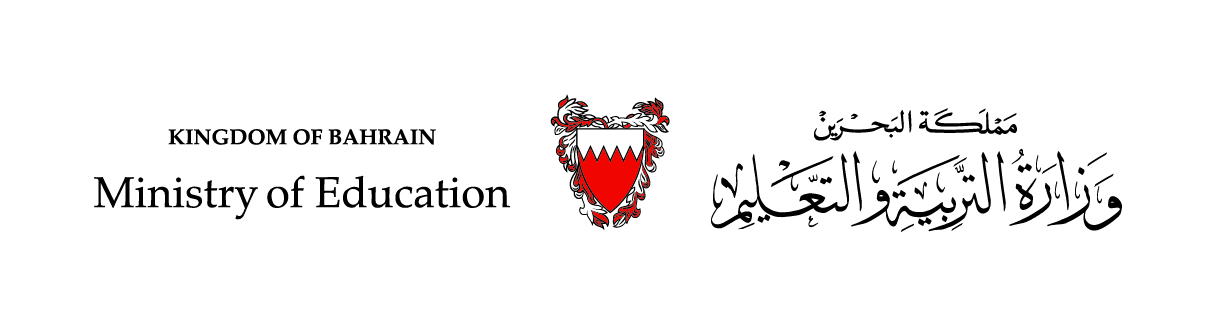 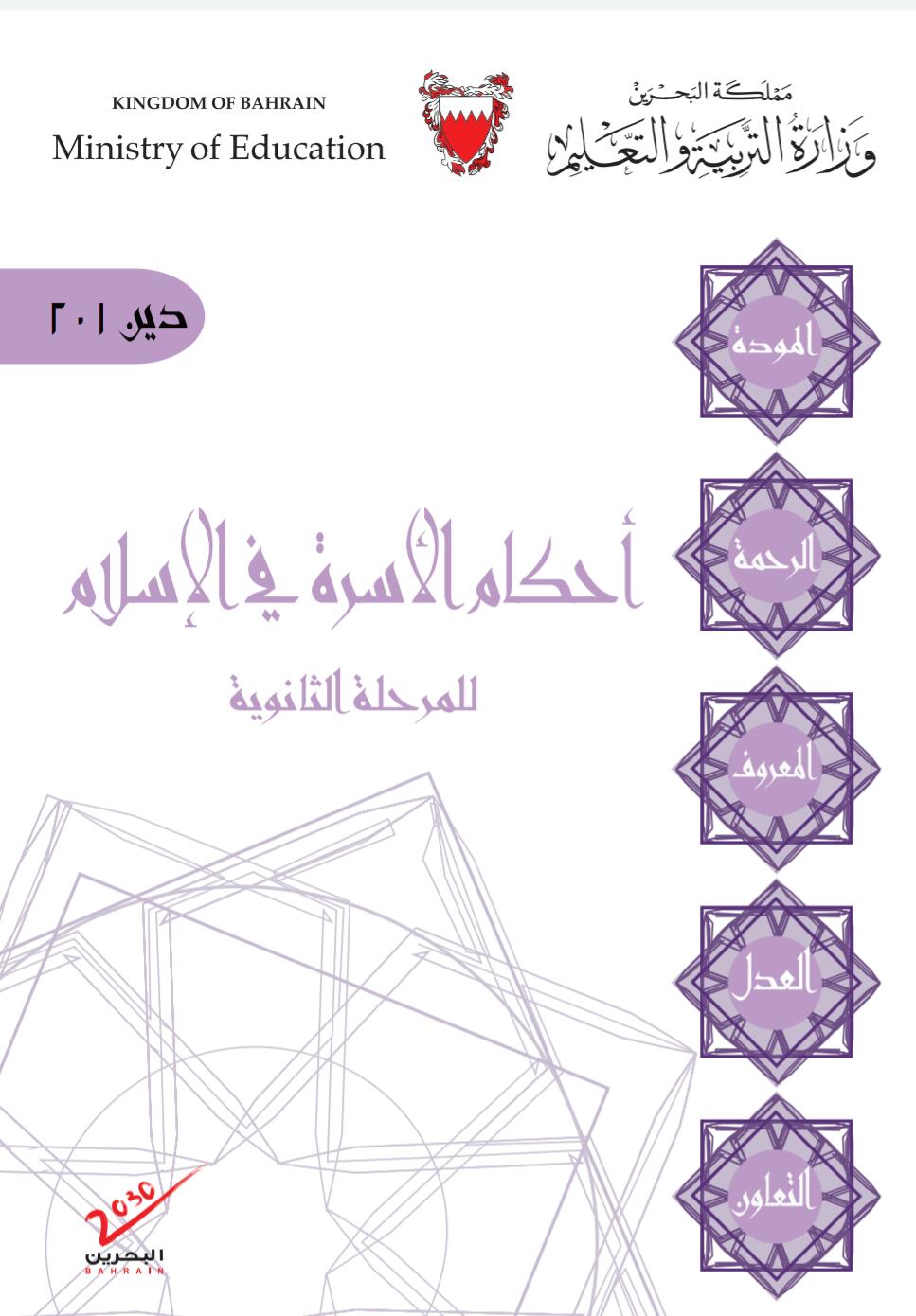 الـحَضَانَة
أحكام الأسرة في الإسلام
 ( دين 201)
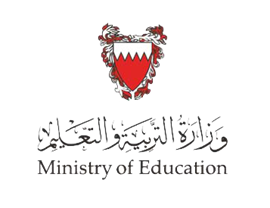 الحضانة - دين 201
أهدافُ الدَّرس:
عزيزي المتعلّم مع نهاية هذا الدرس ستكون قادرًا على أن:
1- تُعَرِّفَ الحضانة مُبيّنًا بالدليل حُكمها الشرعيّ.
2- تُعدّدَ أصحاب حقّ الحضانة؛ محدّدًا الشروط الواجب توافرها في الحاضن.
3- تُعلّل بعض أحكام الحضانة.
4- تُبيّن بعض أحكام الحضانة.
5- تُبيّن أهمية الحضانة بالنسبة إلى الأطفال بعد انتهاء العلاقة الزوجية.
الحضانة - دين 201
تمهيد
قد يفترق بعضُ الأزواج بعضهم عن بعض لأسبابٍ مختلفةٍ، وقد يكون زواجهم قد أثمر بنينَ وبناتٍ، ولحماية هؤلاء الأبناء من التأثّر بهذا الافتراق فقد وضع الإسلامُ أحكامًا شرعيّةً بَيَّن من خلالها الأحقّ برعايتهم والإنفاق عليهم، وقد جُمعت هذه الأحكام في الفقه الإسلاميّ تحت مسمّى الحضانة.

فما الحضانة؟ وما حُكمها؟ وما الأحكام المتعلّقة بها؟
الحضانة - دين 201
أقرأ وأتفكَّر:
عَنْ أَبِي مَيْمُونَةَ، قَالَ: "بَيْنَا أَنَا عِنْدَ أَبِي هُرَيْرَةَ، فَقَالَ: إِنَّ امْرَأَةً جَاءَتْ رَسُولَ اللَّهِ  فَقَالَتْ: فِدَاكَ أَبِي وَأُمِّي، إِنَّ زَوْجِي يُرِيدُ أَنْ يَذْهَبَ بِابْنِي وَقَدْ نَفَعَنِي وَسَقَانِي مِنْ بِئْرِ أَبِي عِنَبَةَ، فَجَاءَ زَوْجُهَا وَقَالَ: مَنْ يُخَاصِمُنِي فِي ابْنِي؟ فَقَالَ: "يَا غُلَامُ، هَذَا أَبُوكَ وَهَذِهِ أُمُّكَ فَخُذْ بِيَدِ أَيِّهِمَا شِئْتَ"، فَأَخَذَ بِيَدِ أُمِّهِ، فَانْطَلَقَتْ بِهِ". رواه النسائي
بعد التفكّر والتدّبر أجب عمّا يأتي:
1- وضّح معاني الكلمات التي تحتها خط.
2- مَنِ المُخَوّل له تحديد الحاضن الشرعيّ للولد؟
الكلمة
الـقـاضي أو وليّ الأمر.
معناها
3- استنتج المستفاد من الحديث.
فِدَاكَ أَبِي وَأُمِّي
أفديك بهما، وتُقال لتعظيم حقّ المفدَّى.
1- برّ الوالدين، فالابن كان قائمًا على خدمة أمّه وهو بسنّ صغير.
2- للابن أن يختار بين أمّه وأبيه.
يأخذَه مني كرهًا.
يَذْهَبَ بِابْنِي
الحضانة - دين 201
أولاً: تعريف الحضانة
الحضانة لغةً:  مأخوذة من الأصل حَضَنَ الذي يعني حِفْظَ الشَّيْءِ وَصِيَانَتَهُ.
واصطلاحًا:  حِفْظُ الـولـد، وتـربـيـته، ورعـايـته.
ثانيا: الحُكْم الشرعيّ للحضانة
الحضانةُ واجبةٌ وجوبًا عينيًّا على الوالدين، فإن فُقدا فعلى الأقرب فالأقرب من الأقارب الذين لهم حقّ الحضانة، وإنْ لم يوجد حاضن من الأقارب فعلى الدولة القيام بذلك.
دليل الوجوب: قوله  : "أَلاَ كُلُّكُمْ رَاعٍ وَكُلُّكُمْ مَسْؤُولٌ عَنْ رَعِيَّتِهِ... وَالرَّجُلُ رَاعٍ عَلَى أَهْلِ بَيْتِهِ، وَهُوَ مَسْؤُولٌ عَنْ رَعِيَّتِهِ، وَالمَرْأَةُ رَاعِيَةٌ عَلَى أَهْلِ بَيْتِ زَوْجِهَا، وَوَلَدِهِ وَهِيَ مَسْئُولَةٌ عَنْهُمْ..."
الحضانة - دين 201
ثالثًا: أصحاب الحقِّ في الحضانة
إذا افترق الوالدان وبينهما طفلٌ فالأمّ أولى بالحضانة؛ لأنّها الأجدر برعايته لما تتمتّع به من حرص وشفقة وحنان على أبنائها، وقد ثبتت أحقّيتها بقول رسول الله  "...أَنْتِ أَحَقُّ بِهِ مَا لَمْ تَنْكِحِي".
ترتيب أصحاب الحقّ في الحضانة
4- الأب
5- أخت المحضون
2- أمّ الأمّ وإن عَلَت
3- أمّ الأب
1- الأمّ
9- ابنة أخته
8- ابنة أخيه
6- خالة المحضون
7- جدّته لأبيه
ويقدّم في الجميع الشقيق ثمّ لأمٍّ ثمّ لأبٍ
الحضانة - دين 201
نــشــاط
الإجابة
1- عرّف الحضانة اصطلاحًا.
- الحضانةُ اصطلاحًا هي:  حِفْظُ الـولـد، وتـربـيـته، ورعـايـته.
2- ضع علامة (√) أمام العبارة الصحيحة، وعلامة ( × ) أمام العبارة غير الصحيحة، مع تصويب الخطأ إنْ وجد.
أ- الحضانة واجبة وجوبًا كفائيًّا على الوالدين.
( × )
الصواب: الحضانة واجبةٌ وجوبًا عينيًّا على الوالدين فإن فُقِدَا فعلى الأقرب فالأقرب من الذين لهم حقّ الحضانة.
(√ )
ب- تعود الحضانة إلى مستحقّها إذا زال عنه سبب سقوطها.
( × )
ج- الأقارب من جهة الأب مقدّمون في حقّ الحضانة على الأقارب من جهة الأمّ.
الصواب: الأقارب من جهة الأمّ مقدّمون في حقّ الحضانة على الأقارب من جهة الأب.
الحضانة - دين 201
تابع النشاط
الإجابة
3- رتِّب أصحاب الحقّ في الحضانة ترتيبًا صحيحًا:
جدّة المحضون  لأبيه
أمّ الأمّ وإن عَلَت
أمّ الأب
أخت المحضون
الأب
الأمّ
ابنة أخت المحضون
خالة المحضون
ابنة  أخ المحضون
ترتيب أصحاب الحقّ في الحضانة:
5- أخت المحضون
4- الأب
1- الأمّ
2- أمّ الأمّ وإن عَلَت
6- خالة المحضون
3- أمّ الأب
9- ابنة أخت المحضون
8- ابنة أخ المحضون
7- جدّة المحضون لأبيه
رابعًا: شروط الحاضن
الحضانة - دين 201
يُشترط في الحاضن شروطٌ كثيرةٌ، أهمّها ما يأتي:
3-البلوغ:
فلا يصلح الصغير والصغيرة للحضانة ولو كانا مميِّزيْن، لأنّهما لا يستطيعان رعاية نفسيهما.
2- العقل:
فلا حضانة لمن به مرضٌ عقليّ أو عَتَهٌ؛ لأنّه لا يستطيع أن يقوم بأمر نفسه.
1- الإسلام:
فلا تثبت الحضانة لغير المسلم على المسلم.
6- عدم زواج الحاضنة بغير ذي رحم محرم على المحضون؛ لاحتمال انشغالها بحقوق الزوج واحتمال كراهية الزوج للمحضون أو القسوة عليه.
5- القدرة على القيام بمتطلّبات الحضانة:
 كالحفظ والرعاية وتدبير مصالح المحضون.
4- الأمانة:
وهي أن يكون الحاضن حافظًا لحدود الله تعالى، أمينًا في القيام برعاية المحضون.
الحضانة - دين 201
خامسًا: أُجْرةُ الحضانة
1- إذا كانت الأمّ هي الحاضنة، وكانت الزوجيّة قائمة أو معتدّة من طلاق رجعيّ فلا تستحقّ الأجرة، لوجود نفقة الـزوجيّة أو نفقة العِدّة.
2- وأمّا إذ انقضت عدّتها فلها أجرة الحضانة من وقت قيامها بواجبات الحضانة.
3- وإن كانت الحاضنة غير الأمّ فلها الأجرة من وقت حضانتها.
على من تجب أُجرة الحضانة؟
1- تجب أجرة الحاضنة على الأب لقوله تعالى: ﴿وَعَلَى الْمَوْلُودِ لَهُ رِزْقُهُنَّ وَكِسْوَتُهُنَّ بِالْمَعْرُوفِ﴾، أو من المال الذي تركه الأب لابنه.
2- في حال إعسار الأب أو عدم وجوده تجب النفقة على من وجبت عليه من أقارب المحضون.
الحضانة - دين 201
سادسًا: الخيار  في الحـضانة
أولًا بالنسبة للولد: إذا بلغ الذكر خَمْسَ عَشْرةَ سَنَة فله الخيار في الانضمام إلى من يشاء من أبويْه أو مِمّنْ له الحقّ في حضانته، فإنْ اختار الحاضنة استمرَّ معها من دون أجر حضانةً.
ثانيًا بالنسبة إلى الأنثى: إذا بلغت الأنثى سبعَ عشرةَ سنةً ولم تتزوّج فلها الخيار في الانضمام إلى من تشاء من أبويْها أو مِمّنْ له الحقّ في حضانتها، فإنْ اختارت الحاضنة استمرَّت معها من دون أجر حضانة.
الحضانة - دين 201
أُثري تعلّماتي:
1- يجب على الأب أو غيره من أولياء المحضون النظر في شؤونه وتأديبه وتوجيهه وتعليمه، ولا يبيت إلّا عند حاضنه ما لم يقدّر القاضي خلاف ذلك.
2- يلتزم الوالد بتوفير مسكن للأمّ الحاضنة، وغالبًا ما يكون مسكن الزوجيّة، ولا يحقّ للزوج إخراجها منه.
3- ليس للحاضنة أن تقيم بالمحضون في دولة أخرى إلّا بإذن وليّه أو وصيّه.
4- ليس للولي أَبًا كان أو غيره أن يسافر بالمحضون سفرَ إقامةٍ إلّا بإذن حاضنته.
5- إذا كان المحضون في حضانة أحد الأبويْن، فيحقّ للآخر زيارته واستزارته واصطحابه حسب ما يقرّر القاضي.
6- إذا كان أحد أبوي المحضون متوفّى أو غائبًا يحقّ لأقارب المحضون المحارم زيارته أو استزارته واصطحابه حسبما يقرّر القاضي؛ لتحقيق صلة الرحم التي أمر الله بها أن توصل.
تقويم ختامي:
الإجابة
الحضانة - دين 201
1- أضع علامة ( √ ) أمام العبارة الصحيحة وعلامة ( × ) أمام العبارة غير الصحيحة مع تصويب الخطأ إن وجد.
×
أ- تُخيَّر الأنثى في الانضمام إلى من تشاء من أبويها إذا بلغت خمسة عشر سنة.
الصواب: لا تُخيّر إلا إذا بلغت سبعَ عشرةَ سنةً ولم تتزوّج.
×
ب- للأمّ الحاضنة المعتدّة من طلاق رجعي الحقّ في أجرة الحضانة.
الصواب: الحاضنة المعتدّة لا تستحقّ أجرة الحضانة لوجود نفقة العدّة.

ج- لا تثبت حضانة القريب غير المسلم على المسلم.

د- ليس للحاضنة أن تقيم بالمحضون في دولة أخرى إلا بإذن وليّه أو وصيّه.
الإجابة
الحضانة - دين 201
تقويم ختامي:
2- اشترط الفقهاء في الحاضن عدّة شروط، اذكر أربعة منها.
العقل
القدرة على القيام بمتطلّبات الحضانة
الأمانة
البلوغ
الإسلام
عدم زواج الحاضنة بغير ذي رحم محرّم على المحضون
3- علِّل ما يأتي:
أ- تقديم النساء على الرجال في الحضانة.
لأنّ الإناث أليق بالحضانة؛ فّهن أشفق، وأهدى إلى التربية، وأصبر على القيام بها، وأشدّ ملازمة للأطفال...
ب- يحقّ لأقارب المحضون المحارم زيارته أو استزارته واصطحابه حسبما يقرّر القاضي.
لتحقيق صلة الرحم التي أمر الله بها أن توصل، وللنظر في شؤونه وتأديبه وتوجيهه وتعليمه.
الحضانة - دين 201
انتهى الدرسبارك الله فيكم